Palestra ELGIN
Projeto MFE - Integrador
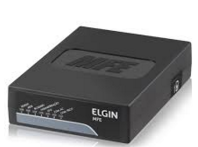 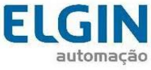 Integrador
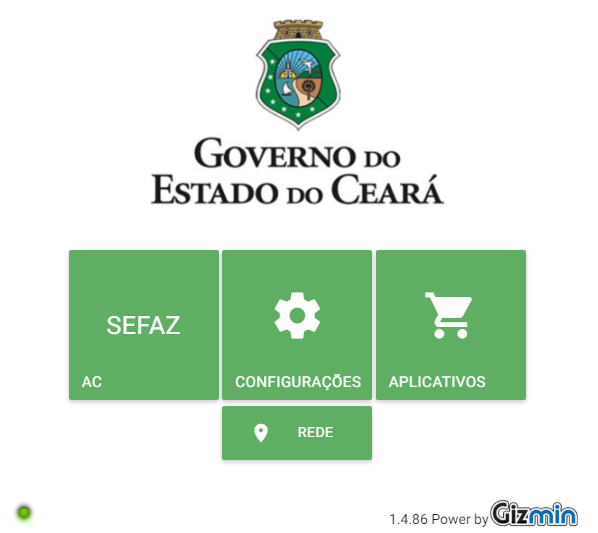 Apresentação XML
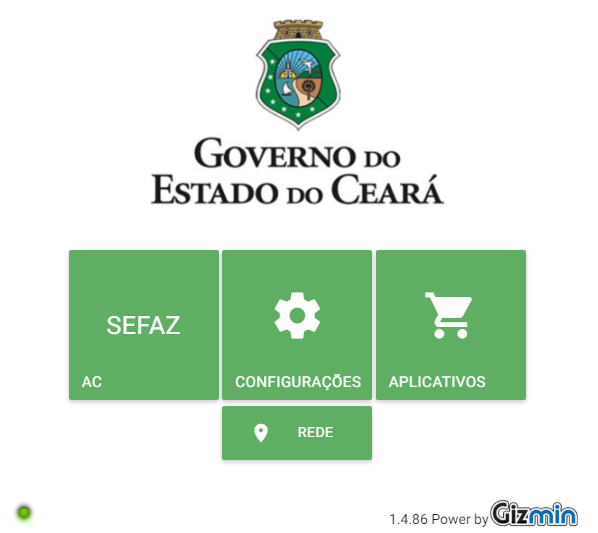 Estrutura de Pasta
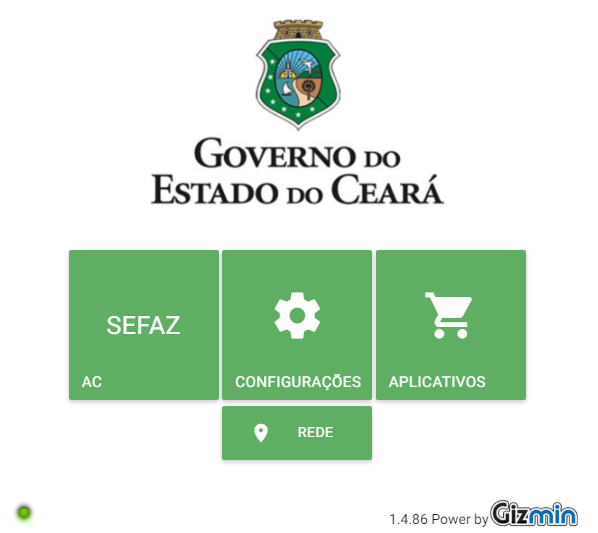 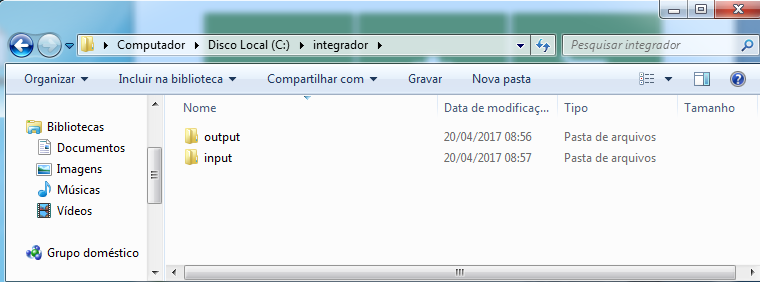 Implementação
Gerar XML
Integrador.dll
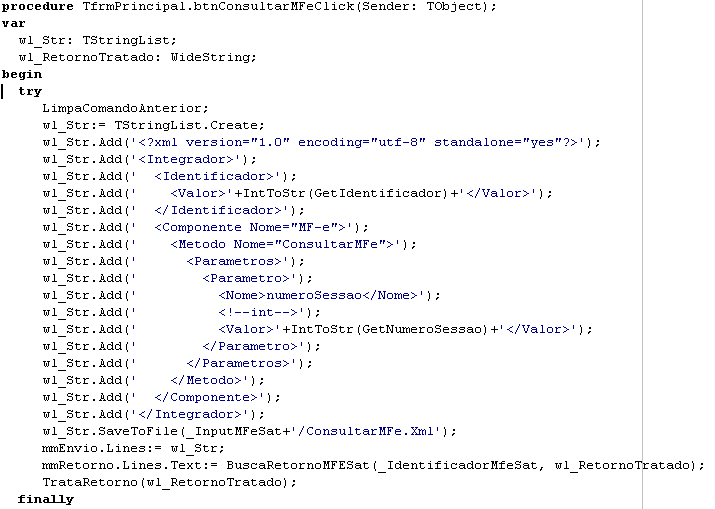 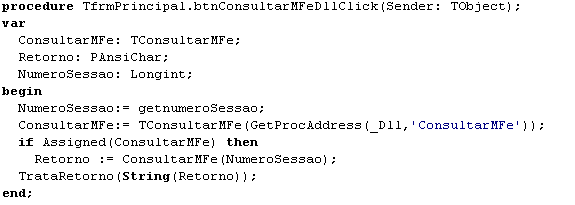 Venda em Espécie
XML Venda – Pasta input
Retorno – Pasta Output
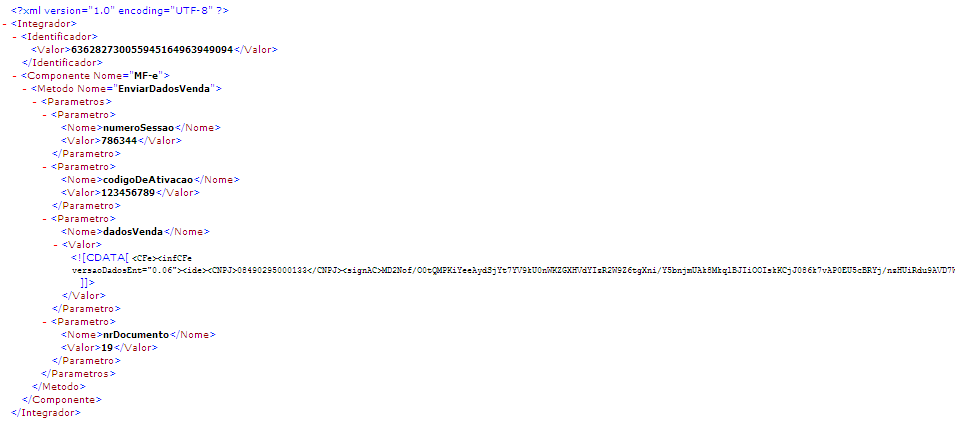 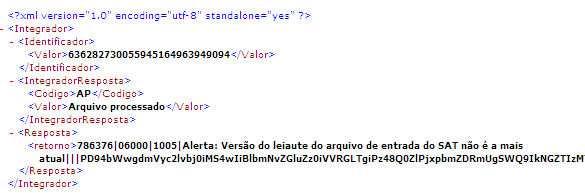 Venda em Espécie
XML Venda – Pasta input
Retorno – Pasta Output
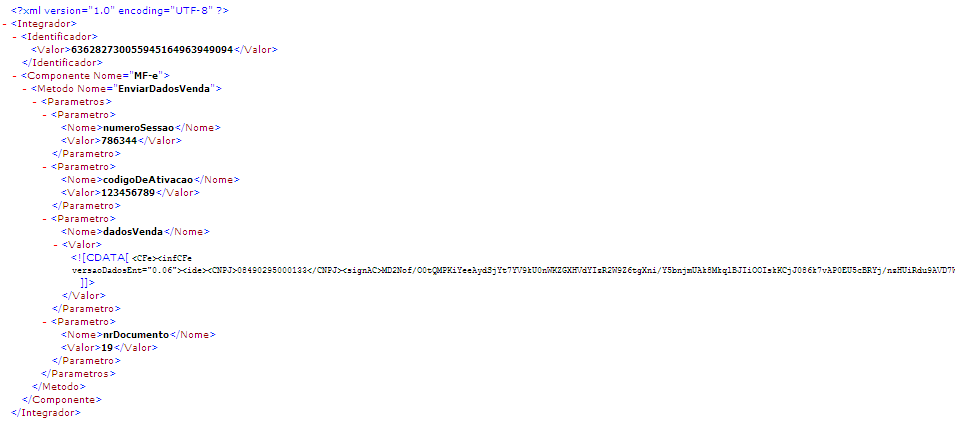 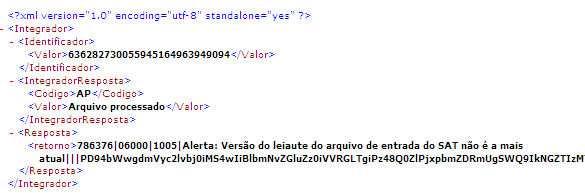 Modelos
Venda em Espécie
Venda e Cancelamento
Venda com Cartão
Ativação
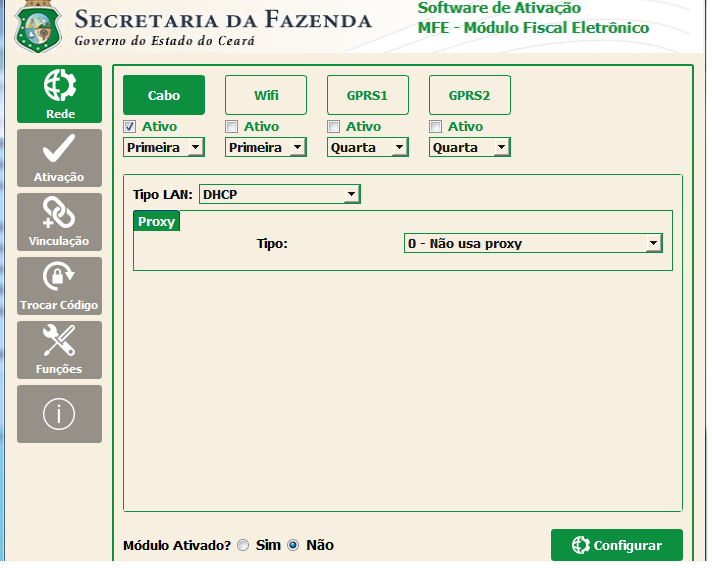 Obrigado !
"Um passo à frente e você não está mais no mesmo lugar"
					Chico Science